Безбарьерная среда жизнедеятельности для физически ослабленных лицГосударственное учреждение образование«Детский сад №3 г. Ошмяны»
Наклонный пандус для инвалидов                              (22.07.2020 год)
Тактильная табличка со шрифтом брайля (29.10.2021 год)тактильная лента на дверной ручке, жёлтая наклейка (20.04.2022 год)тактильное покрытие для лиц с ограниченными возможностями (26.08. 2022 год)
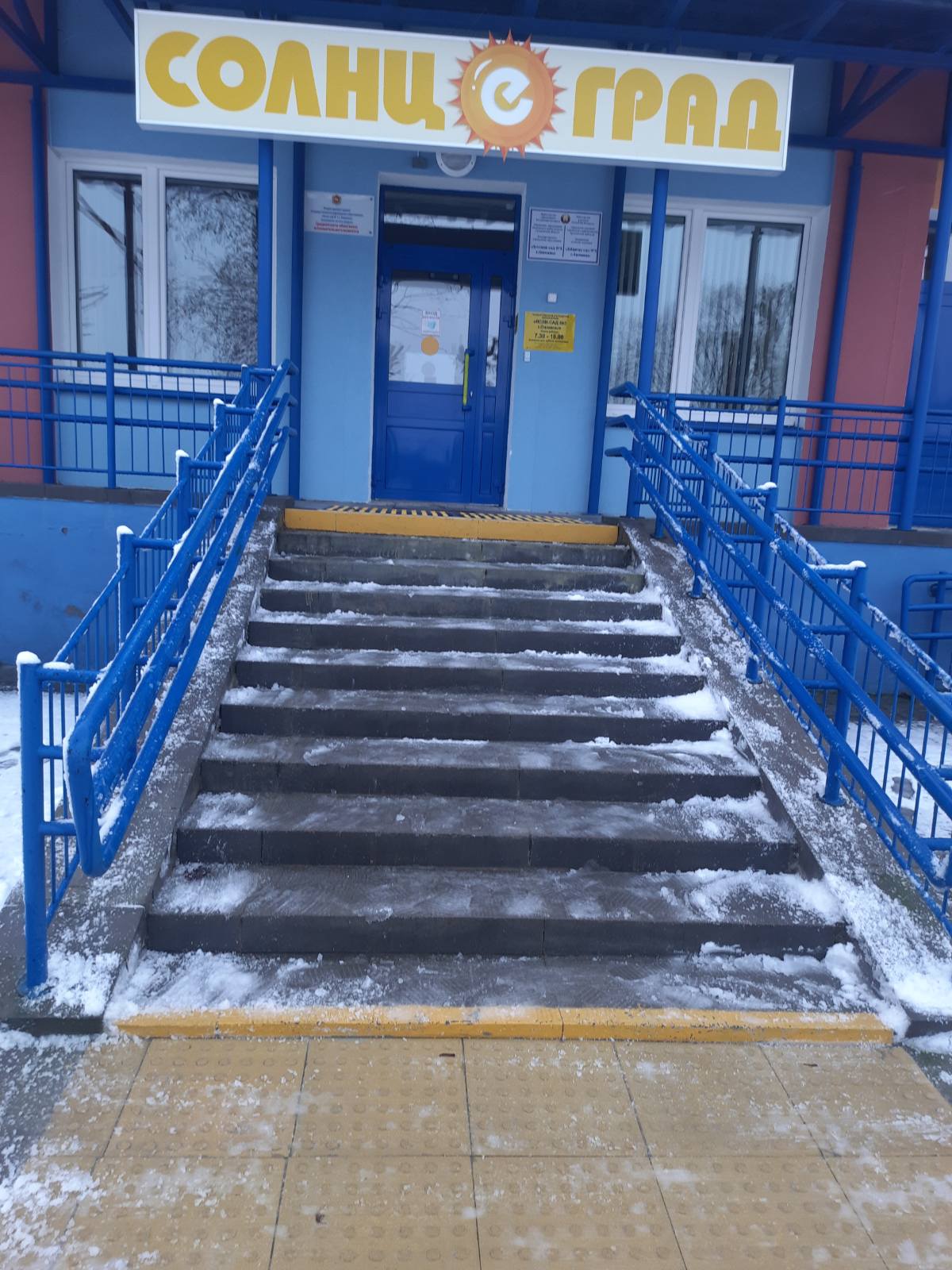 Поручни в санузле (20.04.2022 год)
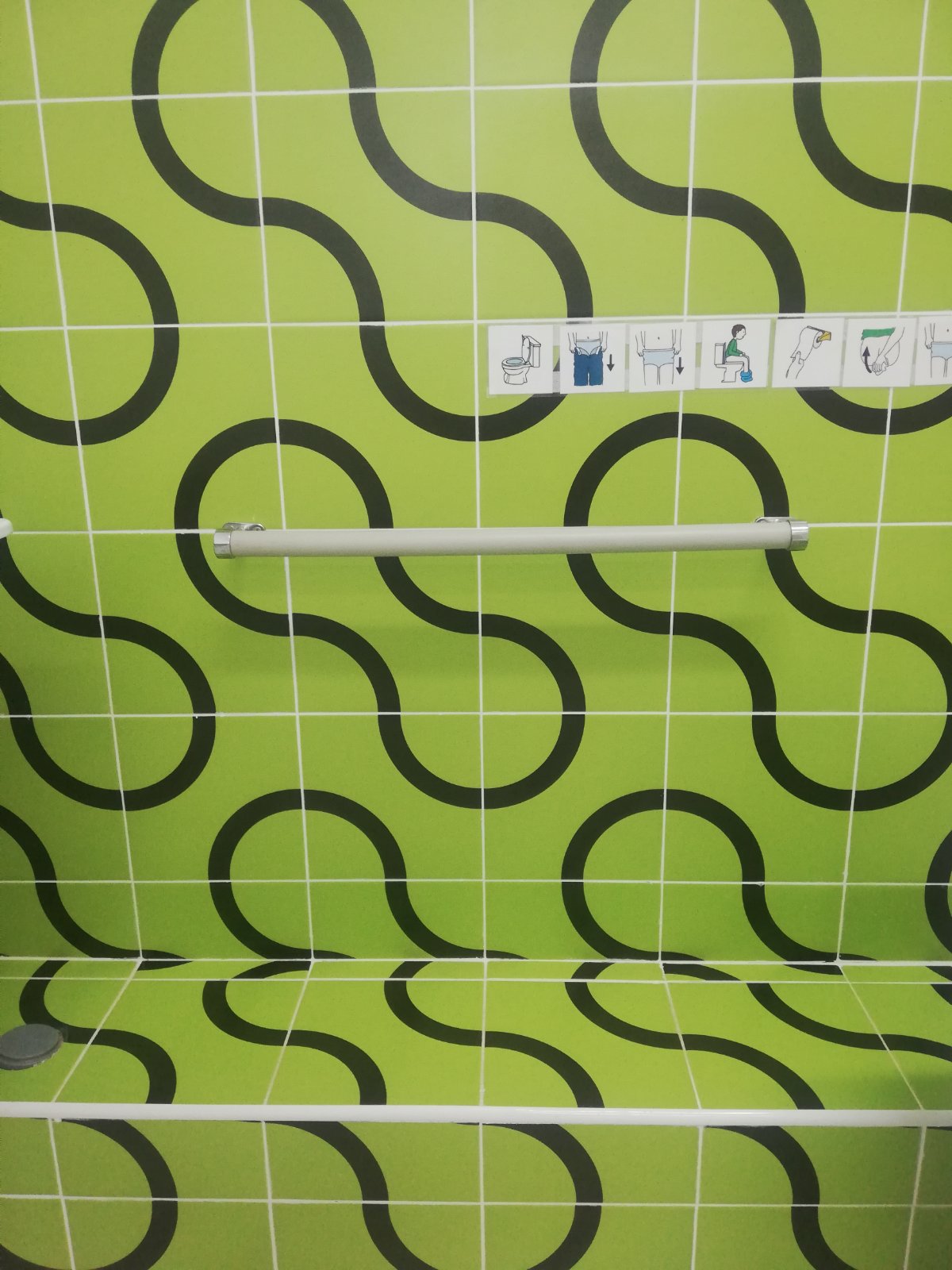 Тактильная табличка со шрифтом Брайля, коврик   (02.09.2022 год)Тактильные наружные таблички, вызов для персонала (29.10.2021 год)
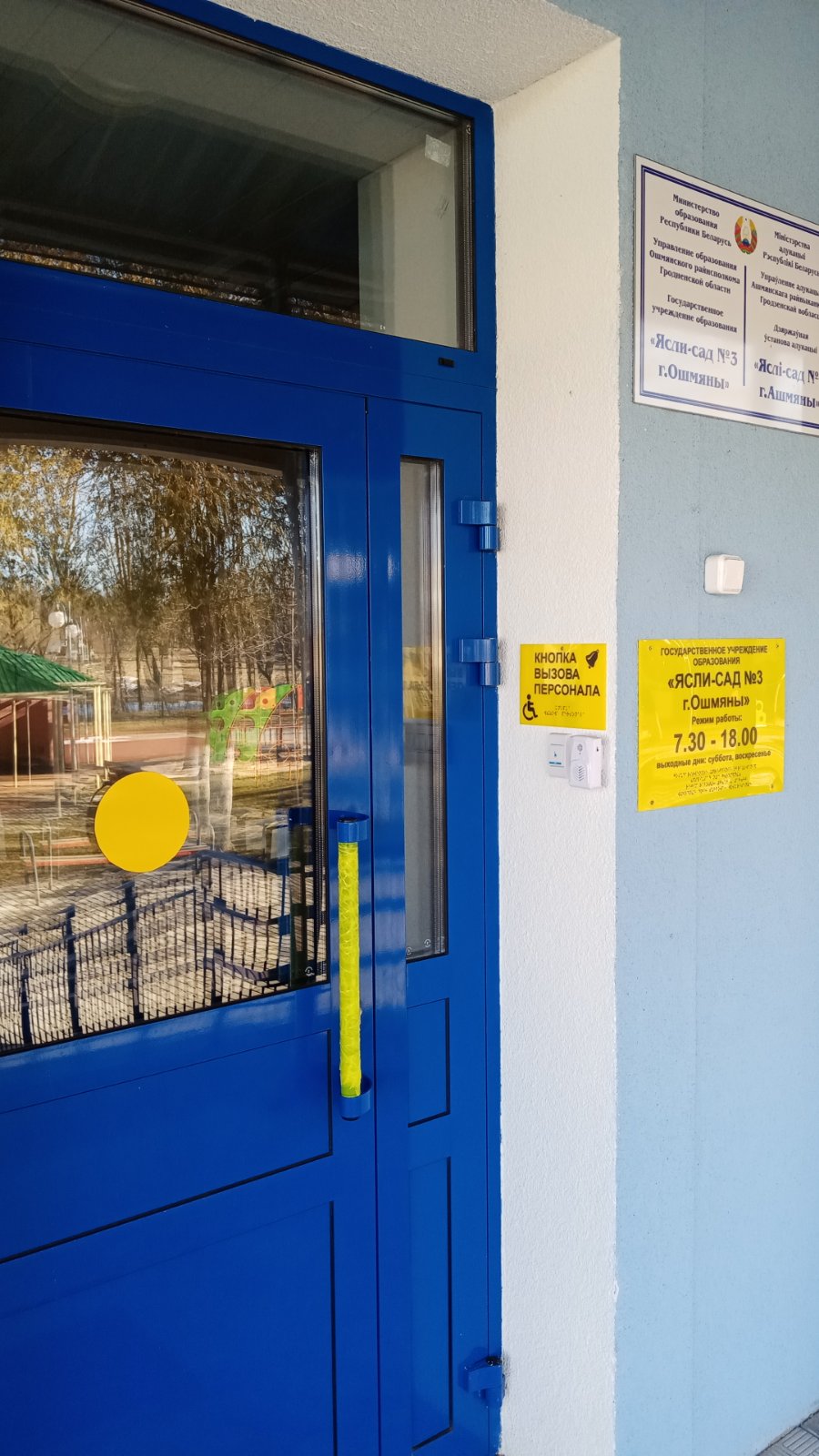 Речевые информаторы (19.09.2022 год)
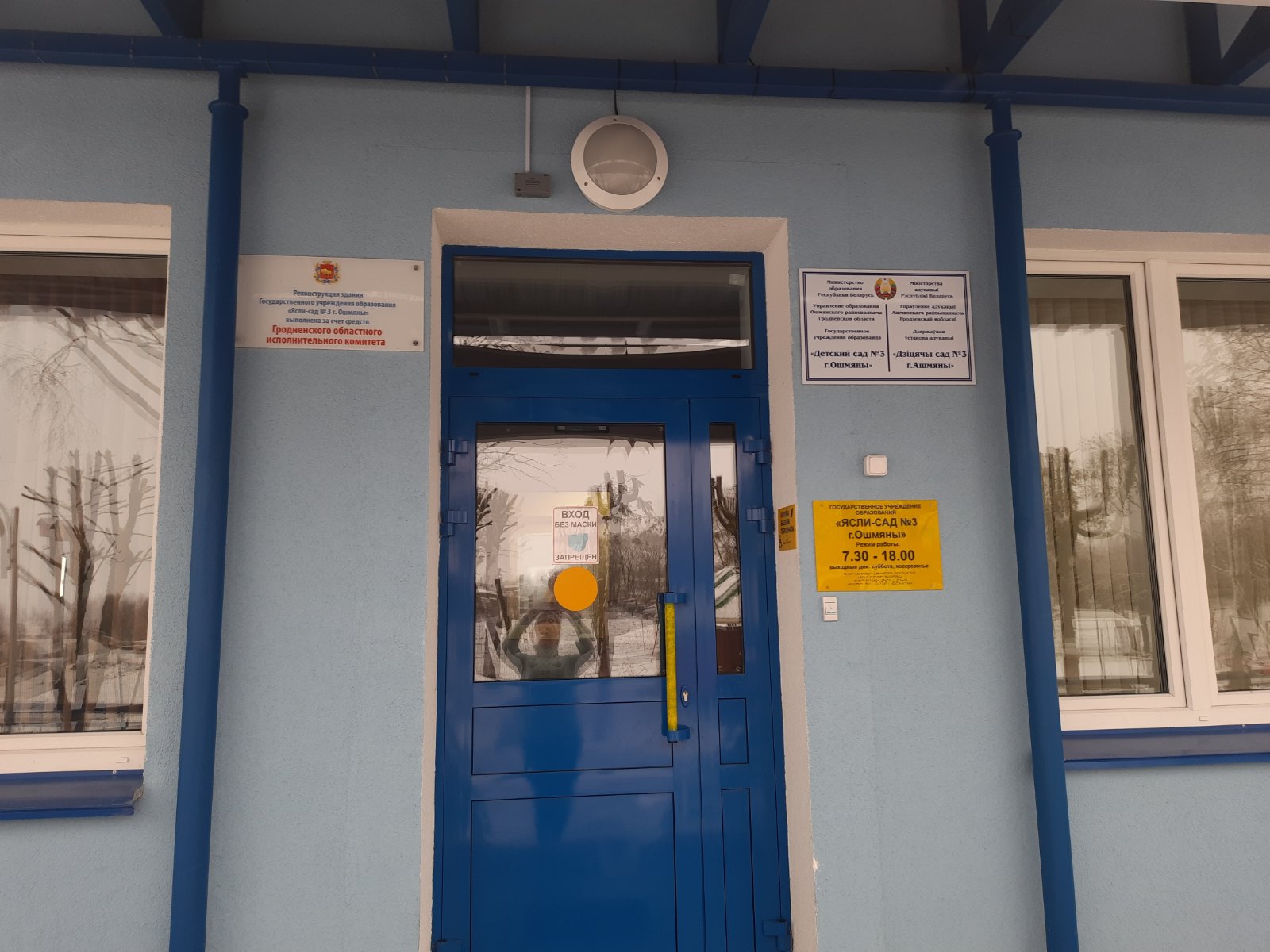